структура и                   содержание                 пособия
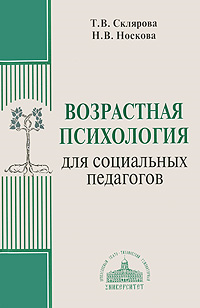 Аннотация
В книге представлен анализ психологической и педагогической литературы, посвящённой рассмотрению возрастных особенностей становления личности. 
Характеристика всех возрастных этапов в жизни человека – от зачатия до старости и смерти, соотнесена с учением о человеке в православной традиции мировосприятия.
  Книга адресована социальным педагогам, может быть использована  психологами, социальными работниками, студентами педагогических  и духовных учебных заведений, родителями, специалистами служб семьи, священнослужителями. 
Рассмотрение с психолого-педагогических позиций всех возрастных этапов в жизни человеческой личности может быть востребовано  всеми, кто пытливо вглядывается в человеческую жизнь
Глава 1. Основные положения возрастной психологии
1.1. Предмет, задачи и методы возрастной психологии — 71.2. Факторы, определяющие развитие возрастной психологии как науки — 121.3. Исторический очерк исследований проблем возрастного развития — 141.4. Категория развития — 211.5. Теории психического развития — 231.6. Источники, движущие силы и условия психического развития — 401.7. Механизмы развития личности ребенка и взрослого: общее и особенное — 411.8. Самосознание личности. Структурные звенья самосознания, их генезис — 461.9. Основные положения православной антропологии в курсе психологии развития — 51
Глава 2. Условия и факторы, влияющие на развитие личности
2.1. Проблема периодизации психического развития — 592.2. Дальнейшие исследования психологических детерминант морального сознания — 702.3. Понятия «возраст» и «развитие», их трактовка в различных теориях развития — 1022.4. Взаимосвязь обучения и развития в онтогенезе — 1042.5. Отклонения в психическом развитии — 1102.6. Развитие личности в трудных жизненных ситуациях и экстремальных условиях — 1172.7. Развитие личности в условиях депривации — 1212.8. Понятия сенситивности и возрастного кризиса — 130
Глава 3. Психология детских возрастов
3.1. Начало жизни человека — 1393.2. Становление и развитие систем пренатального воспитания — 1423.3. Первый возраст жизни — 1563.4. Психическое развитие в младенчестве — 1583.5. Психическое развитие в раннем детстве — 1673.6. Психологическая характеристика дошкольного возраста — 1843.7. Кризис семи лет — 2053.8. Кризис семи лет и проблема психологической готовности ребенка к обучению в школе — 2103.9. Психологическая характеристика младшего школьного возраста — 2173.10. Психологические особенности подростка — 2333.11. Психология юности — 2543.12. Понятие воли в психологии, педагогике и богословии. Возрастные кризисы как опорные точки воспитания воли у детей — 2653.13. Влияние религиозной культуры на становление самосознания в детском возрасте — 285
Глава 4. Развитие личности в возрастах взрослости
4.1. Молодость — 3004.2. Кризис середины жизни — миф или реальность? — 3054.3. Зрелый возраст — 3104.4. Психология старости — 3144.5. Смерть — «последняя стадия роста» — 3224.6. Работа с людьми, пережившими смерть близкого человека — 328
Структура самосознания личности
По мысли Л.С.Выготского  целостное становление структуры самосознания личности, как правило, завершается к концу подросткового возраста. Способность к самосознанию связана с овладением человеком рефлексией.  Рефлексивные качества психики в основном оформляются в возрасте после 7 лет (о чем более подробно в главе «Младший школьный возраст»).
Развитие теории структуры самосознания
В работах В.С.Мухиной выявлено, каким  образом в процессе психического развития ребёнка им присваивается сложившаяся в истории человечества совокупность устойчивых связей в сфере ценностных ориентаций, позволяющая воспринимать себя одновременно социальной единицей и уникальной личностью.
Структура самосознания личности
обеспечивает её целостность, предполагающую сохранение основных смыслов и значений для человека ценности его существования
состоит из пяти базовых звеньев, которые начинают постепенно оформляться с момента рождения человека, но полноты своего раскрытия достигают к завершению возраста детства
Звенья структуры самосознания
представления о своём имени и теле, 
притязание на признание, 
половая идентификация, 
психологическое время личности 
социальное пространство личностных отношений
Значение религиозного воспитания для развития самосознания личности
Традиционным для отечественной психологии является рассмотрение развития психики ребёнка в контексте той культуры, которую он воспринимает из своего окружения и в связи с той деятельностью, которая доступна ребёнку в сотрудничестве с взрослым.
Учет возрастных особенностей в процессе усвоения традиций Православной культуры в детстве имеет двойную ценность
постижение богодухновенной культуры на каждом этапе онтогенеза способствует более глубокому и разностороннему развитию детской психики и знакомству ребёнка с такими видами человеческой деятельности, которые недоступны в десакрализованной культуре (молитва, пост, покаяние)


учёт психологических особенностей личностного развития детей в процессе обучения культуре религиозной жизни обуславливает становление гармоничного образа мировосприятия у ребёнка, что в конечном итоге формирует к концу детства устойчивое мировоззрение
Представление о своём имени.
«Имя – личное название человека, даваемое ему прежде всего при рождении; знак, позволяющий причислить человека к определённому социальному слою, этносу, месту в общественных отношениях, полу» (52, с.387).  Психологи подчёркивают, что в условиях современной жизни имя теряет для человека остроту мифологического отношения, сохраняя при этом мощное значение и смысл для его носителя. Имя позволяет ребёнку познавать собственную сущность, так как очень быстро соединяется в сознании с «Я», употребляемого также для обозначения себя самого.
Представление о своем имени
Православная традиция наречения ребёнку при крещении имени святого даёт дополнительный параметр самоидентификации ребёнка с личностью его небесного покровителя, у которого, как правило, есть жизнеописание (житие), каноническое изображение (икона) и особая форма личностного обращения к нему (молитва святому). Такого рода личностное обращение ребёнка с носителем его имени обеспечивает сакральное восприятие собственного имени, даёт возможность поддержать в ребёнке его чувство самоуважения, что повышает уровень самооценки.
Представление о своем теле
Отношение к собственному телу ребёнок формирует посредством отношения к нему близких взрослых людей, отношение к человеческому телу вообще он усваивает через культурные ориентации ближайшего окружения и бытующие в нём традиции
Представление о своем теле
Христианская культура имеет глубокую и самобытную концепцию представлений о телесной сущности человека, как о природе человеческой личности. Отличительной особенностью православного воспитания представлений о человеческом теле и его предназначении является стремление к сохранению телесного и духовного целомудрия. Православная аскетика – наука о сохранении телесной и духовной целостности, учит тому, какими способами  человек может научиться управлять своим телом и мыслями, каким образом он может выстроить отношения с другими людьми и Богом.
Потребность в  признании
является сущностной характеристикой человека. Взрослый человек реализует эту потребность в своей деятельности, признание  ребёнка  первоначально осуществляется в атмосфере его семейного принятия и любви.
Потребность в  признании
Специалистами подчёркивается, что ребёнку важно чувствовать свою уникальность и неповторимость, его нельзя путать с другим. Для нормального психического развития ребёнка ему предстоит усвоить своё имя, лицо и тело, неслучайность своего появления в этом мире, автономную ценность его существования. Все названные условия способствуют формированию психической устойчивости, субъективного ощущения себя счастливым и любимым ребёнком.
Половая идентификация
растущего ребёнка обеспечивается также в основном в его семейном воспитании.  К концу раннего возраста дети устанавливает для себя свою половую принадлежность, а в течение первых семи лет интенсивно осваивают поведенческие формы, интересы и ценности своего пола, проявляя различные эмоциональные реакции на сверстников  своего и противоположного пола. Необходимость гендерного подхода в воспитании обоснована современной психологией и педагогикой (Мудрик А.В.). Однако, методы полового воспитания, предлагаемые секулярной педагогикой и психологией, в большинстве своём далеки от сохранения целостности детской психики.
Половая идентификация
Для  православного воспитания проблема полового воспитания в настоящее время заключается в недостатке современных христианских целомудренных программ воспитания детей и юношества в сфере отношения полов.
Психологическое время личности
Позволяет адекватно реагировать на свой жизненный путь во времени, представленном прошлым, настоящим и будущим, и переживать в нём своё физическое и духовное изменение. Чем младше ребёнок, тем большее участие в формирование его жизненной перспективы принимает взрослый. Именно взрослый закладывает основы субъективной картины жизненного пути у ребёнка, учит соотносить себя не только с образами прошлого, но и будущего, причём прошлого и будущего, как отдельной личности, так и целой нации и государства.
Психологическое время личности
Где я был, когда меня не было?

Что будет со мной, когда я умру?
Социальное пространство личности
представляет собой условия развития и бытия человека, которые психологически вводят его в сферу прав и обязанностей, в сферу  деятельности и общения. В качестве таких условий В.С.Мухина называет – место, где протекает жизнь человека, стиль и содержание общения, обусловленные принадлежностью к определённой культуре (культурам), внутреннюю позицию самого человека по отношению к истории своего народа. Освоение социального пространства ребёнком происходит посредством накопления представлений о самом себе и своём окружении.
Социальное пространство личности
«Ребёнок… выделяет значимые для себя опоры, от которых он отталкивается как «от  печки»… При этом ребёнку необходимо знать и чувствовать, что он не случаен в этой жизни, не одинок, как все живое на Земле. Конечно, он появился на свет от мамы и папы, а не путём клонирования, как пресловутая овечка Долли. У него есть живущие на этом свете родственники, у него есть предки, далёкие и близкие»